手順書：抗癌剤、その他の薬剤が血管外に漏出したときの
ステロイド薬の局所注射及び投与量の調整
【当該手順書に係る特定行為の対象となる患者】
抗癌剤の静脈注射を行う全ての患者
病状の
範囲外
不安定
緊急性あり
【看護師に診療の補助を行わせる患者の病状の範囲】
抗がん剤の血管外漏出が疑われる下記の症状がある場合
□血管穿刺部の腫脹・発赤・硬結等の皮膚症状がある
□穿刺部の痛み・熱感などの自覚症状がある
担当医師の携帯電話に直接連絡
病状の
範囲内
安定
緊急性なし
【診療の補助の内容】
抗癌剤、その他の薬剤が血管外に漏出したときのステロイド薬の局所注射及び投与量の調整
【特定行為を行うときに確認すべき事項】
□意識状態の変化
□バイタルサインの変化
□SpO2≦95 %
どれか一項目でも当てはまれば、担当医師に直接連絡
担当医師の携帯電話に直接連絡
【医療の安全を確保するために医師・歯科医師との連絡が必要となった場合の連絡体制】
担当医師
【特定行為を行った後の医師・歯科医師に対する報告の方法】
１．担当医師の携帯電話に直接連絡
２．診療記録への記載
【診療の補助の内容】（補足）
１．血管外漏出が発生した際は、直ちに抗がん剤を中止し病状範囲を観察後、局所の一次対処を行う。
２．血管外漏出部の緊急処置を、薬剤の組織侵襲リスクに応じて実施すること。組織侵襲リスク別の処置については、以下の通り投与薬剤、処置方法を指示する。
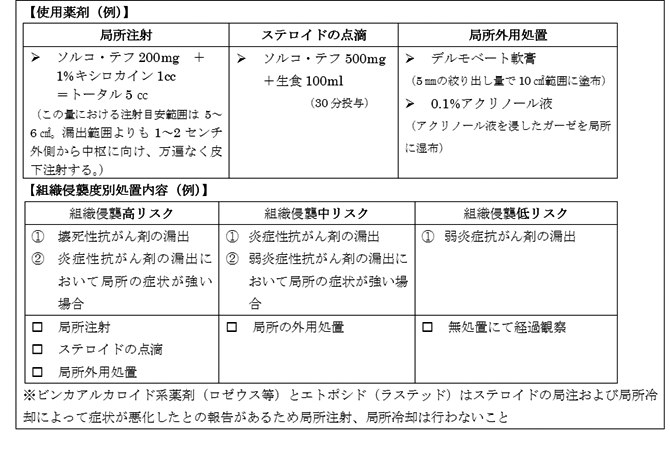